Recycling & Composting symbols
Part 1 Recycling
On pack symbols
The on-pack recycling labels are the key to understanding the  recycling route for packaged products.

This presentation gives a quick guide to the symbols that are the key to waste and resource management.
Pay to pollute?
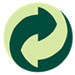 This symbol shows that the producer has made a contribution (financial?) to the recovery and recycling of packaging.
The Green Dot does not mean that the packaging is recycled or recyclable.

  Trademark of PRO Europe – Packaging Recovery Organisation Europe
MOBIUS LOOP
Three green arrows going in a triangle simply means that it's capable of being recycled.

 The symbol may come with a percentage in the middle, signifying how much of it has been made from recycled materials.
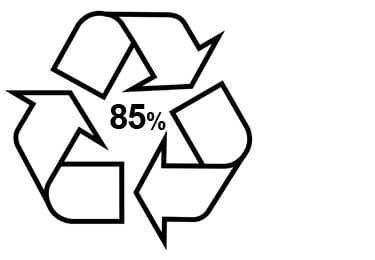 General Signage
Symbols  for separating materials
Biodgradable
The American Society for Testing and Materials (ASTM) defines biodegradables as:
 Anything that undergoes degradation resulting from the action of naturally occurring microorganisms such as bacteria, fungi, and algae  within a reasonably short period of time after customary disposal”, as indicated by reliable scientific evidence.
Glass
This symbol reminds people  to recycle the glass container.
 Dispose of glass bottles and jars using your glass household recycling collection or a bottle bank, remembering to separate colours.
Recyclable aluminium
This symbol indicates that the item is made from recyclable aluminium.
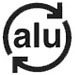 FOIL IS WIDELY RECYCLED
Clean household foil and aluminium trays are widely recycled in household collection schemes and at recycling points.
Recyclable steel
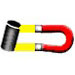 This symbol means that the product is made of steel.

All local authorities collect steel cans for recycling. 

Other steel or metal items can be taken to your household recycling centre.
Waste electricals
Electrical item should not be added to in the general waste. Electrical items can be recycled through a number of channels..
Some local authorities collect small electrical items as part of their kerbside collection, They can also be recycled via  selected retailers and at Household Waste Recycling Centres.
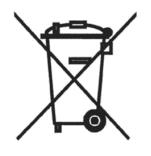 New Plastic Materials
A large number of new plastic materials have been launched recently  but some may  not be as good as we are led to believe.

Not all  these new materials can be  home composted or recycled via kerbside collections in all areas of the UK, including Leicestershire.
Plastics
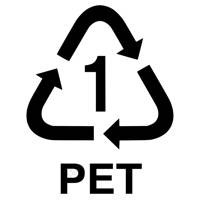 Three arrows in a triangle means that the item is capable of being recycled. The numbers and letters act as identification for the recycling teams.

 Plastics are classified into one of seven categories, each one a different material that is more or less easy to recycle.
1 = PET, Polyethylene Terephthalate is widely recycled.                                                                                                                                                (cont)
Plastic Packaging
A variety of materials are used in plastic packaging depending on the intended use. 
Although the three black arrows or Mobius loop suggest recyclability this may be the case as the  film may have multiple layers of material laminated together.
The triangle symbols indicate plastic material with the number inside relating to the resin used to make the packaging.
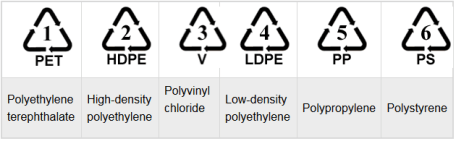 Plastics (cont)
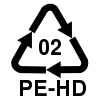 2. High-Density Polyethylene, and widely recycled.3 = PVC, Polyvinyl Chloride, can be recycled but harder to do so, so check with LA.4 = LDPE, Low-Density Polyethylene, also capable of being recycled, but check LA.5 = PP, Polypropylene, hard or not possible to recycle. Reuse or avoid. 6 = PS, Polystyrene or Styrofoam, hard or not possible to recycle, 7 = other. Usually a mix of different plastics and is difficult to recycle.
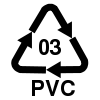 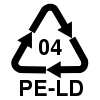 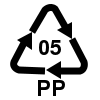 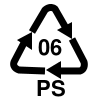 Recycling symbols
On pack symbols
General Recycling symbols
Other more general recycling symbols pictured right were first introduced in the UK as part of the on-pack recycling label scheme to  help consumers understand which materials are recyclable.
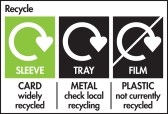 RECYCLING SYMBOLS
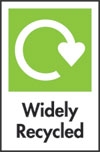 Widely Recycled
This label is applied to packaging
 that is collected by 75% or more of  local authorities 

Widely Recycled - Rinse
Rinsing packaging, e.g. food trays, so that any food residue doesn’t contaminate other materials
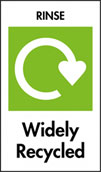 RECYCLING SYMBOLS 2
Widely Recycled - Rinse, Lid On
Glass jars etc. should be rinsed and the lids
 replaced even though the lid of the jar might
 be metal. 
This prevents small metal lids falling through
 holes designed to remove contamination during sorting. The metal is separated from the glass by the glass recyclers and goes off to be recycled elsewhere.
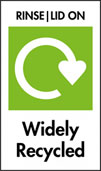 Widely Recycled - Flatten, Cap On
Widely Recycled - Flatten
Used on plastic bottles and drinks cartons.
 Flattening gives  more space in the recycling bin.
 Replacing the caps helps to keep them flat.

Widely Recycled- Cap On 
 Used on plastic bottles. Small caps fall through
 the  holes in the sorting process, keeping the cap on means that all of the packaging will can be recycled. With mixed recycling is it a helps to prevent other materials, particularly glass, getting stuck inside the bottles.
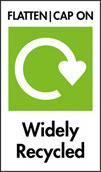 Bottle - Widely Recycled, Sleeve - Not Yet Recycled
Remove sleeve –e.g. a paper sleeve that wrapped around a large Yoghurt  pot can be removed and recycled 
with paper.

Sometimes the sleeves are not recyclable and 
therefore the instruction is to remove the sleeve
 and put it in the waste bin. 

If it doesn’t say either way, it can probably  be left on to be removed during the recycling process.
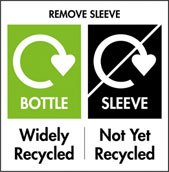 Widely Recycled at Recycling Centres
Widely Recycled at Recycling Centres
Metal paint cans can be recycled at recycling centres. Some will also take cans containing  paint. Check with your local council

Widely Recycled at Recycling Points: Check Locally for Kerbside
Food and drink cartons
Food and drink cartons, e.g. Tetra Paks are collected by many local authorities and/or can also be recycled at many recycling centres
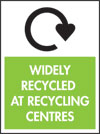 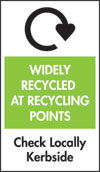 Recycle with Bags at Larger Stores
Some Plastic film, wrap and bags (PE)
can be recycled at supermarket's carrier bag collection points. 
Found on some breakfast cereal, toilet and kitchen roll wraps, bread bags, grocery produce, multipack shrink wrap and newspaper and magazine wraps. 
Check Locally for Kerbside
Some may be collected at kerbside
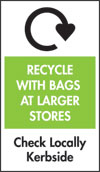 Corrigated cardboard
Used on corrugated containers.
It  does not indicate that the packaging is manufactured from recycled material, but rather means that the pack could (and should) be recycled.
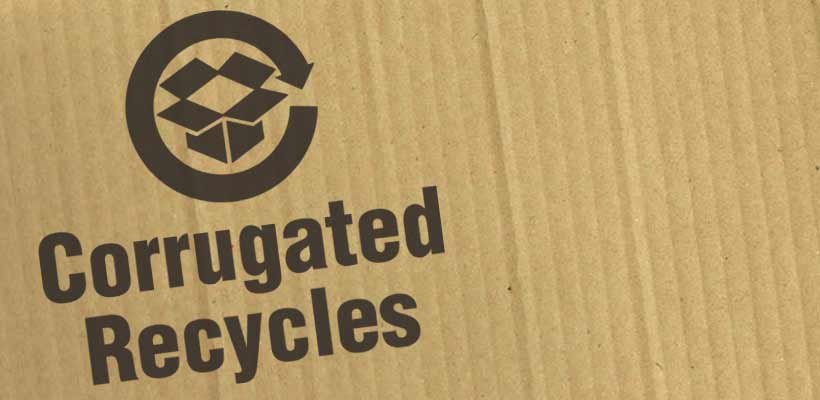 Developed by the International Corrugated Case Association
RESY corrugated cardboard
German recycling scheme that guarantees that packaging is recyclable  
The RESY (GmbH) licensed symbol is used on transit packaging manufactured from  corrugated cardboard
Widely used in Germany,  frequently used in the UK..
Not Yet Recycled
This label is applied to packaging when less than 20% of local authorities collect it across the UK, for example crisp packets.

 Check Locally
This label is applied to packaging that is collected by 20-75% of local authorities across the UK, for example some types of plastic packaging
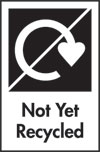 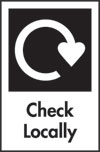 Part 1                The end
Part 2 covers 
Composting & Biodegradation 
Symbols
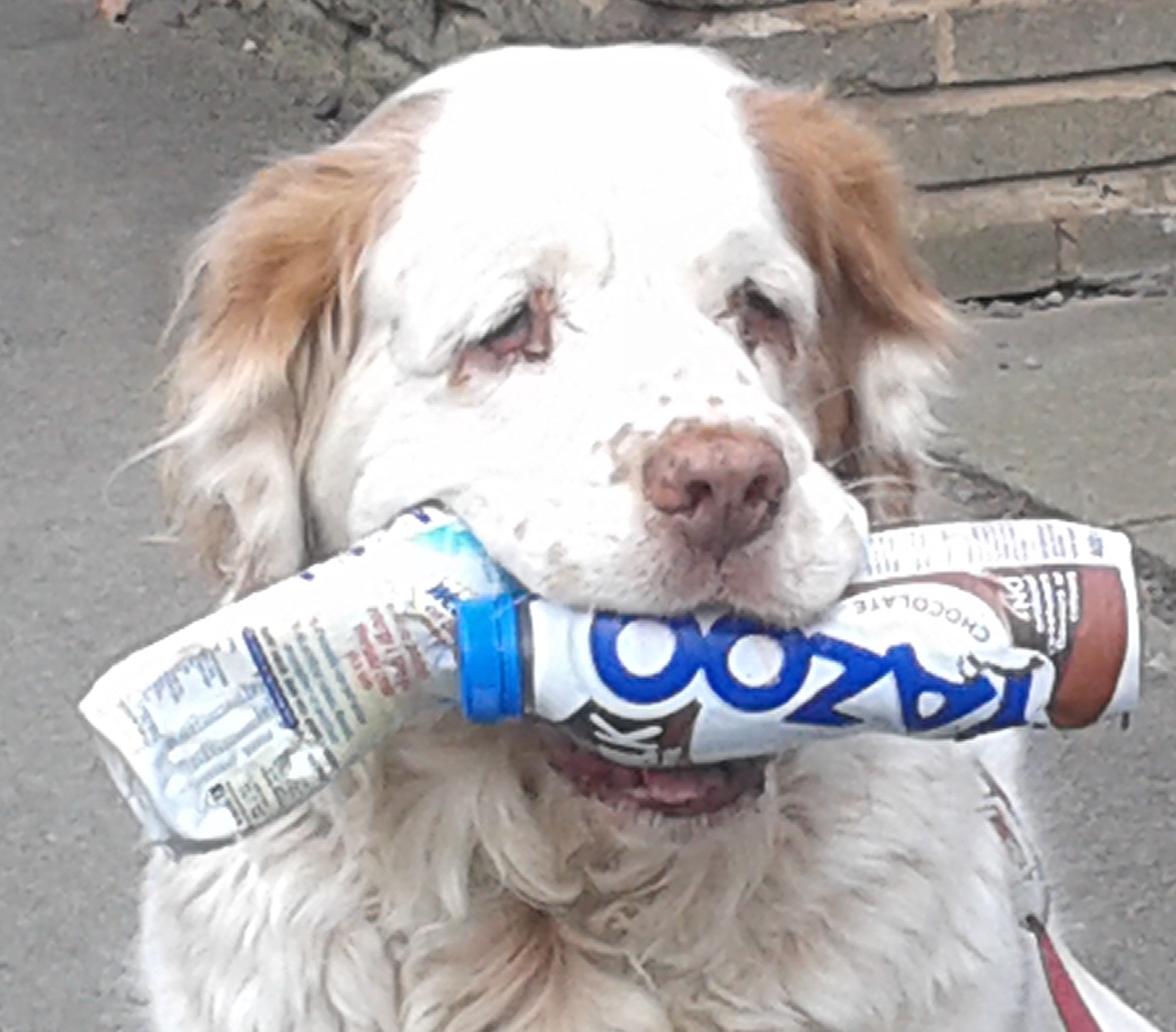 Part 1The End
Both parts of this presentation can be downloaded from ww.carryoncomposting.com